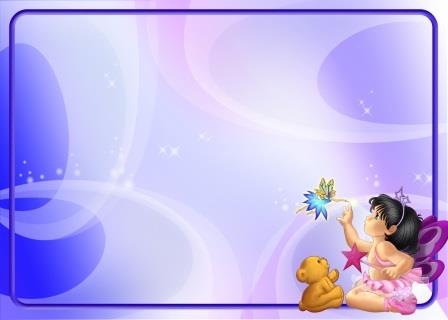 «Знакомство с миром профессий»
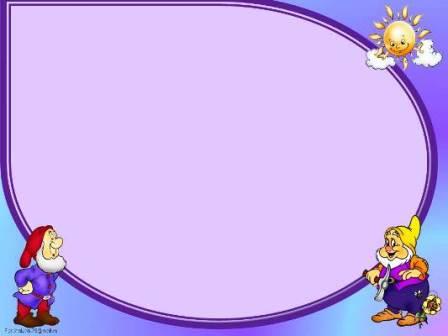 Программное содержание: познакомить детей с различными видами профессий
Цель : формировать у детей элементарные представления о труде взрослых, о современных профессиях человека .
Задачи:
1. Знакомить детей с трудовой деятельностью человека, его профессиями.
2. Развивать у младших дошкольников познавательный интерес к деятельности человека и элементарные навыки наблюдения за трудом взрослых.
3. Воспитывать у детей уважение и умение ценить труд и профессию каждого человека.
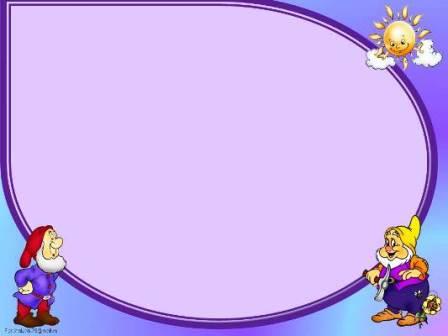 Профессия
 - это труд, которому человек посвящает всю свою жизнь. Она должна приносить радость и человеку, и окружающим людям.
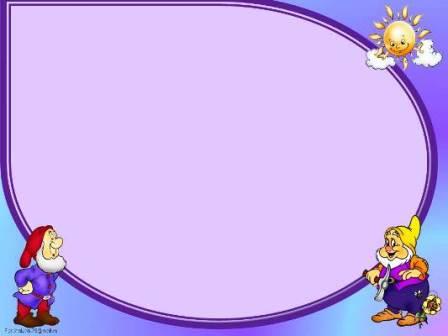 Повар
Он с утра на кухне нашей
Варит суп, компот и кашу (повар).
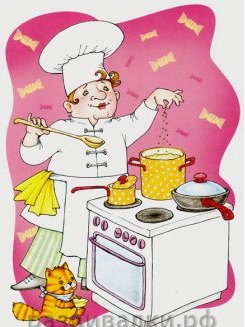 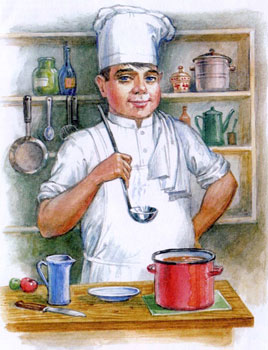 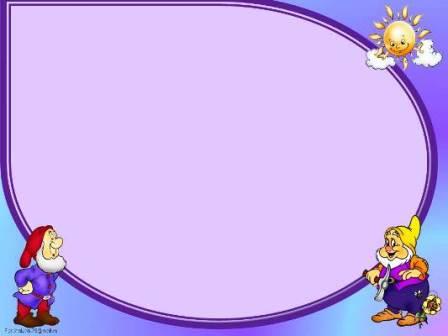 Что нужно повару для работы?
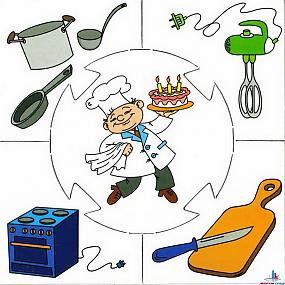 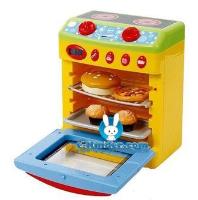 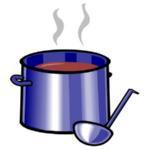 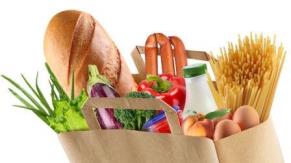 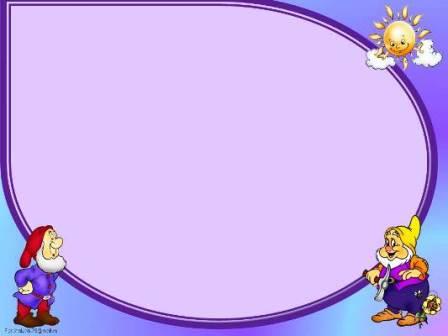 Врач


Если заболело ухо,
Если в горле стало сухо.
Не волнуйся и не плач -
Ведь тебе поможет … (врач).
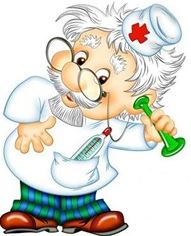 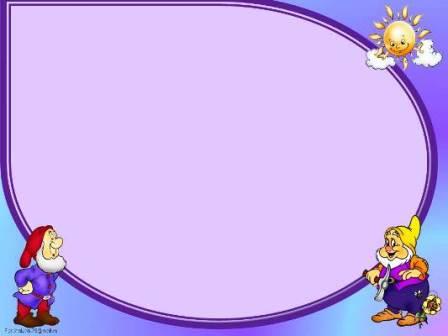 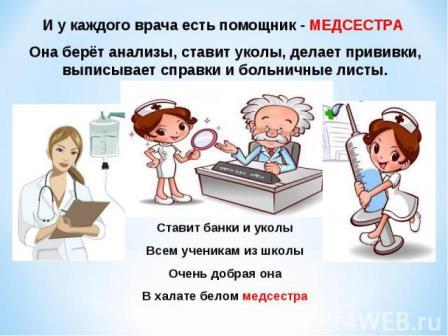 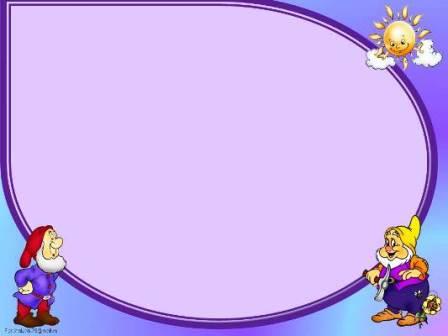 Что нужно для работы  врачу?
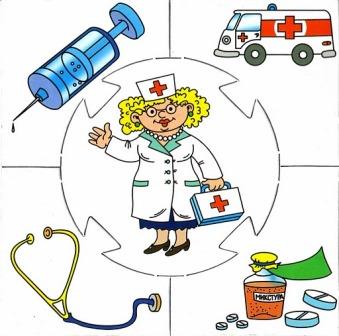 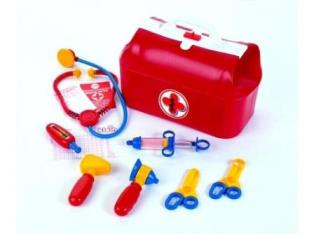 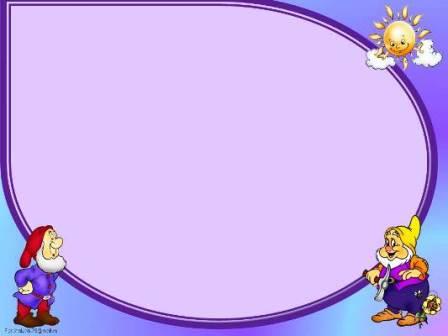 Парикмахер
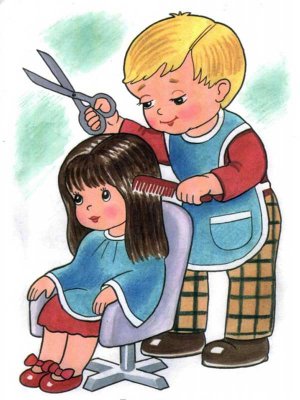 Мастер делает причёску
Феном, щёткой и расчёской,
Пышно локоны завьёт,
Чёлку щёткою взобьёт,
Всё в его руках горит-
Он изменит внешний вид (парикмахер).
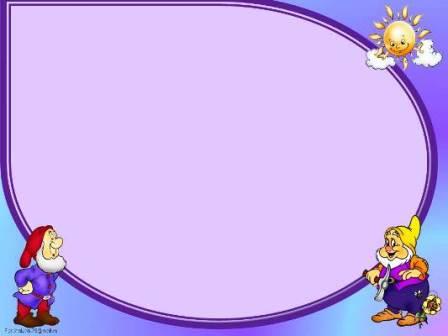 Что нужно для работы  парикмахеру?
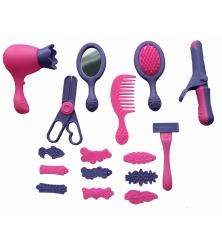 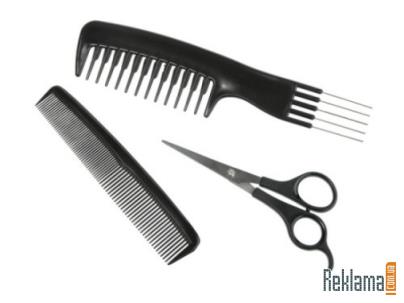 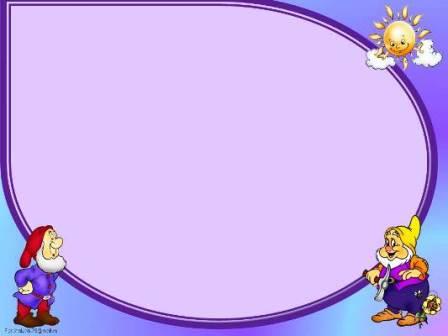 Продавец
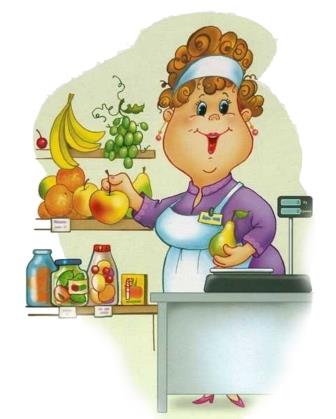 У него товары горы-
Огурцы и помидоры.
Кабачки, капуста, мёд-
Всё он людям продаёт (продавец).
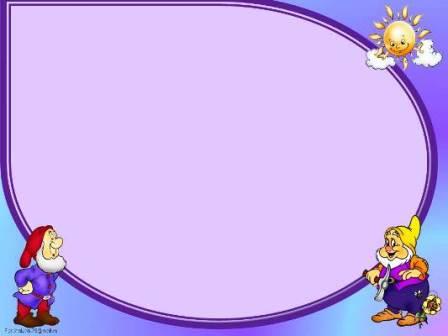 Что нужно для работы  продавцу?
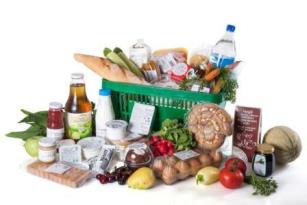 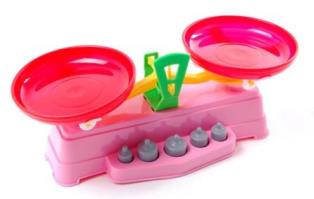 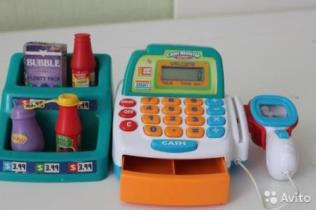 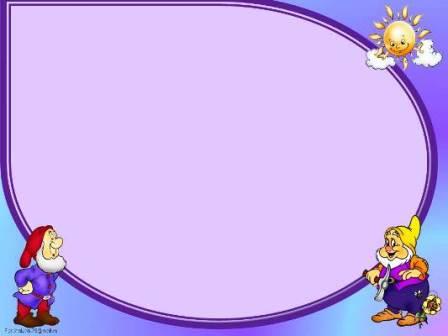 Все профессии нужны- все профессии важны.




Спасибо за внимание!